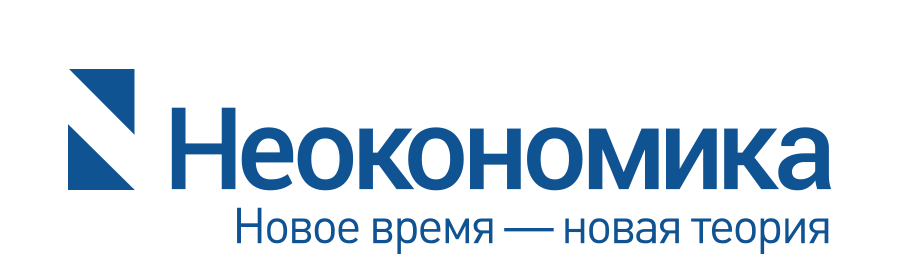 Государство: теория и практикаЧасть 2
21 августа 2023 года, г.Москва
Курс «Введение в неокономику»
Генезис и аксиоматика неокономики
Неокономика и все-все-все
Деньги, разделение труда и воспроизводственный контур
Воспроизводственный контур, взаимодействие контуров
Формирование финансового сектора
Государство. Часть 1.
Государство. Часть 2.
neoconomica.org
О реальных государствах
Генезис государств – мифологичен. Даже сейчас. Государства охраняют свою «сакральность».
Несмотря на это, государства рождаются и умирают
Государства различны, но при этом же сильно похожи между собой
Европейские государства имеют в своей истории уникальный фактор, нехарактерный для иных территорий: борьбу пап и императоров.
neoconomica.org
Борьба пап и императоров - 1
В католической церкви с самого начала сложилась строгая централизация власти.
В VIII в. образовалось Папское государство, в которое входили земли Римской области и Равеннского экзархата. Церковь на средневековом Западе была государством в государстве. 
Она получала в дар от императоров и знати земельные владения. К XV в. духовенство владело 1/3 обрабатываемой земли.
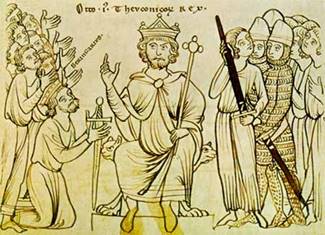 Со времен правления Оттона I германские императоры стали  распоряжаться церковными кафедрами в Италии, низлагать и возводить на престол пап, контролировать их избрание. Епископальная политика Оттона I нашла свое логическое завершение в захвате Рима как центра католической церкви. Использовав феодальные распри в Италии, Оттон I короновался в 962 г. в Риме императором.
Первые правители Священной Римской империи часто вмешивались в бурные выборы пап и междоусобицы римской знати, без церемоний заменяя неугодных своими ставленниками. Последним на такой шаг решился император Генрих III (1039–56)
neoconomica.org
Борьба пап и императоров - 2
Папа Лев IX (1049–54), энергично взялся за проведение реформы, разъезжая по всей Европе с миссией искоренения пороков духовенства. 
В Риме Николай II (1059–61) учредил для избрания пап конклав кардиналов, положив конец вмешательству в выборы вельмож и императоров. 
Но это было лишь началом борьбы за выход церкви из-под влияния светских государей.
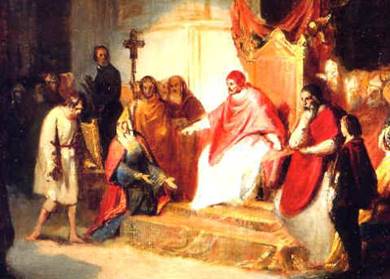 Императоры издавна сами назначали епископов в своих владениях – т.н. право инвеституры. Оно имело для императоров огромное значение, т. к. епископы стояли на верхних ступенях имперской иерархии и наделялись крупными земельными владениями, которые не могли передавать по наследству. 
В 1175 г. папа Григорий VII осудил инвеституру и призвал императора Генриха IV в Рим держать ответ за допущенные прегрешения. Генрих IV попытался низложить папу, а  тот в отместку отлучил императора от церкви. Положение Генриха IV подорвали вспыхнувшие мятежи германских феодалов, которые препятствовали борьбе с папской властью.
neoconomica.org
Борьба пап и императоров - 3
По Вормсскому конкордату 1122 г. духовную инвеституру отныне осуществлял папа, наделявший каноников символами духовной власти. Император мог присутствовать на выборах церковников, но осуществлял только светскую инвеституру – наделял каноника земельным владением с соответствующими вассальными обязанностями.
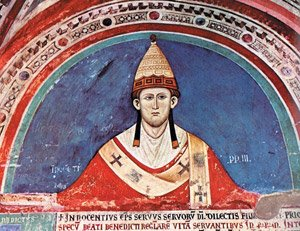 Наивысшего могущества власть папы достигла при Иннокентии III (1198–1216), избранном папой в 37 лет. Иннокентий утверждал, что папа не только преемник апостола Петра, но и наместник самого Бога на Земле, призванный «господствовать над всеми народами и царствами»
Иннокентий III расширил границы Папской области. Он вмешивался в отношения между государствами и во внутренние дела европейских стран. Одно время папа возводил на престол и смещал императоров. Его считали высшим судьей в католическом мире. Вассалами папы признали себя короли Англии, Польши, некоторых государств Пиренейского полуострова.
neoconomica.org
Борьба пап и императоров - 4
Самым важным следствием войн между папами и императорами стало получение независимости многими городами. В результате острой фазы военных конфликтов между двумя властями многие города Европы уже в XII-XIII вв. получили свободу (за поддержку той или иной стороны). Вольные города сами стали крупными феодалами, а впоследствии получили статус имперских городов. В основном это торговые города Южной Франции и Северной Италии, но и в Германии Рейнская лига насчитывала около 70 городов.

Но более важно то, что независимые города начали быстро аккумулировать богатство и увеличивать свои капиталы. Это происходило за счет развития банковского сектора и системы кредитования на постоянные военные нужды и пап, и императоров, и многочисленных независимых княжеств. Старая наследственная феодальная иерархия стала постепенно видоизменяться и включать в себя нуворишей за счет прямой покупки должностей. Богатство (деньги) перестали быть естественным атрибутом места в иерархии, и стали самостоятельным иерархиеобразующим фактором.
neoconomica.org
Борьба пап и императоров - 5
Конфликт между церковной и светской властями на Западе не имеет аналогов. И дело не в том, что в других странах таких конфликтов не было. Они были, но завершались достаточно быстро: доминирование светской власти сомнению никогда не подвергалось. Уникальность западной ситуации состоит в длительности и остроте противостояния.

Это позволило маргинальным структурам общества, а именно городам с их купеческо-финансовой субэлитой не только завоевать независимость, но и укрепить ее настолько, что когда острая фаза конфликта закончилась, вернуть их в подчиненное состояние оказалось невозможным (хотя попытки и предпринимались). В результате такой важный фактор, как деньги (или шире – богатство) вышел из-под контроля традиционных элит и приобрел самостоятельное развитие. А это, в свою очередь, изменило вектор развития западного общества на многие столетия – со всеми вытекающими отсюда последствиями.

На Западе не сложилось полноценной территориальной империи.
neoconomica.org
Типология государств
Протогосударство
Территориальная империя
Национальное государство
Национальная 
империя
Кооперативная империя?
neoconomica.org
Территориальная империя - 1
Территориальная империя - нормальная форма государственности феодальной эпохи. Историческими примерами территориальных империй являются Византийская (затем Османская) империя, Священная Римская империя, Великое княжество Литовское (затем Речь Посполита), Швеция, Австро-Венгрия, Российская Империя. 
Легитимность системы власти в территориальной империи основывается на наличии некоторой задачи. По умолчанию, если имперская задача не формулируется в явном виде, предполагается, что таковой является расширение империи. 
Если империя перестает расширяться, не выработав при этом иной содержательной имперской задачи, она исчезает. В благоприятном случае она становится национальным государством, в неблагоприятном - распадается на неустойчивые постимперские территории. Пример: РИ -> СССР (социализм)
Имперская задача должна быть идеальной по своей сути. 
Территориальная империя - явление, которое существует в обществе, в котором доминирует сельское, неструктурированное сознание. И даже если в этом обществе большинство населения формально живет в городах, это принципиально дела не меняет.
neoconomica.org
Территориальная империя - 2
Имперская власть основывается в том числе, а может быть, даже и в первую очередь на том, что она является носителем более высокого сознания: структурированного, правового, экономического.
Это более высокое сознание верховной власти как раз и связано с наличием имперской задачи, с понимаем ограниченности собственной власти, с необходимостью пользоваться ею только в строго установленных рамках.
Управление элитой осуществляется через прагматизацию идеальной имперской задачи, причем монополия на трактовку и прагматизацию принадлежит верховной власти. Поскольку имперская задача носит идеальный, и даже сакральный характер, постольку элита может только слепо служить ей. Если элита начнет о ней рассуждать, то ни к чему хорошему это не приведет.

Пример: РФ и культ «величия» – который не равен задаче по «удвоению ВВП».

Искусство управления в территориальной империи в этом и заключается: в умении прагматизировать имперскую идею и в умении своевременно прагматизацию изменять, не ставя саму имперскую идею под сомнение. 
Не надо думать, что где-то в природе существует такая идея, на реализацию которой можно мобилизовать население территориальной империи. Любая такая идея будет населению безразлична, за исключением некоторой его части, живущей национально-государственническими иллюзиями.
neoconomica.org
Национальное государство
Это форма политической организации территории, как правило, имеющей протяженные естественные границы, с особым типом расселения. 
Этот особый тип расселения включает в себя следующие важные элементы: достаточно высокая плотность населения, в том числе и сельского, наличие разветвленной сети малых городов как центров сельских территорий, средних и крупных городов как центров промышленного развития, наличие городского центра, признанного в качестве идеологического и культурного центра. 
Такая система расселения образует коммуникационную сеть, по которой происходит освоение городским сознанием обширной негородской территории: на определенном историческом этапе такого освоения может возникнуть национальное государство.

Россия (в текущих границах) не может быть национальным государством, потому что в ней не было и не будет системы расселения, в рамках которой возможно формирование национального государства. 

Национальное государство есть производное от нации. Нация есть сообщество людей, самообразовавшееся и самоопределившееся в итоге политического акта: революции или же геноцида.
neoconomica.org
Национальная империя
Примерно определяется как метрополия с нацией в центре + колонии по периметру. Национальная империя создается нацией исходя из ее собственных интересов. 
Иногда эти национальные интересы начинают требовать ухода из колоний или даже полной ликвидации империи. 
Способна существовать, только если колонии находятся на более низком уровне развития.
Не является долговременно стабильной: есть риск при проблеме в колониях «сбросить» их и отойти на стадию национального государства.
Национальное государство тоже не является долговременно стабильной историей: внутри НГ могут образовываться новые нации (если оно не является литым и моноэтничным)
Примеры: Британская Империя, почти получившаяся Японская Империя

В  территориальной  империи  империообразующей  нации  нет и не может быть в принципе. В национальной империи без имперской нации – никак.
neoconomica.org
Лекция №7: итоги
Рассмотрена история борьбы пап и императоров, образование свободного капитала
 Рассмотрена типология государств – от протогосударственных образований до национальной империи
neoconomica.org
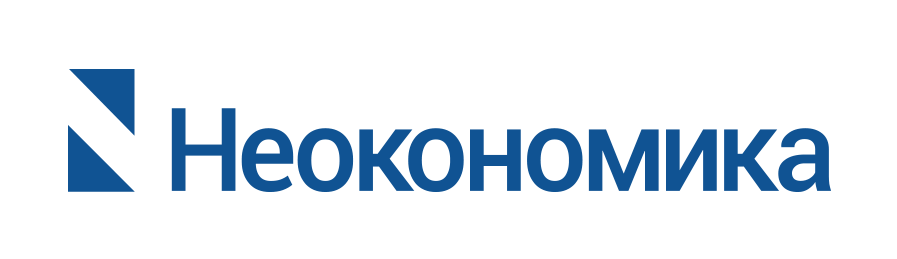 Спасибо за внимание!
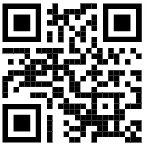 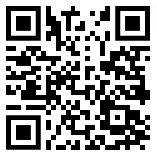 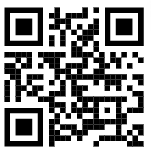 neoconomica.org
www.youtube.com/neoconomica
t.me/neoconomica